Станция-няня
Виртуальный детский помощник со встроенным искусственным интеллектом
Актуальность проекта
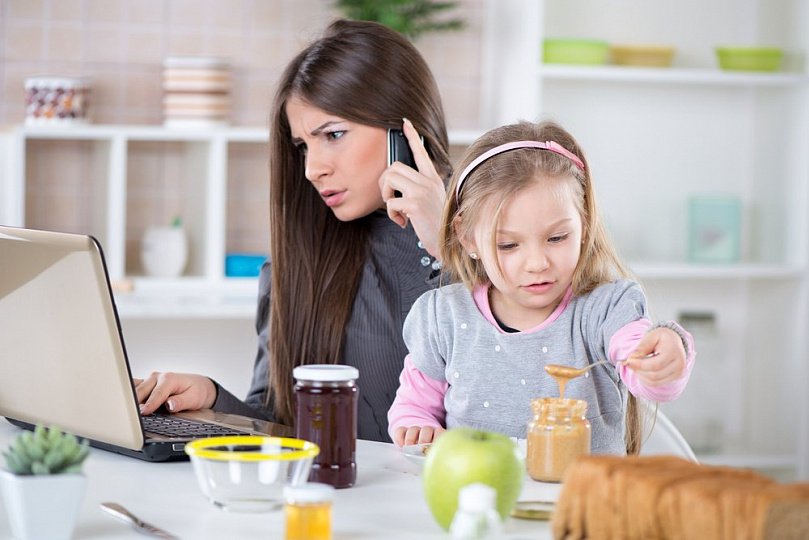 В настоящее время многие родители  вынуждены совмещать воспитание своих детей со многими не менее важными делами. По этой причине  они не могут контролировать своего ребенка постоянно.
Проблема
отсутствие возможности круглосуточно присматривать за ребенком
нехватка свободного времени у родителей
Существующие варианты решения проблемы на рынке
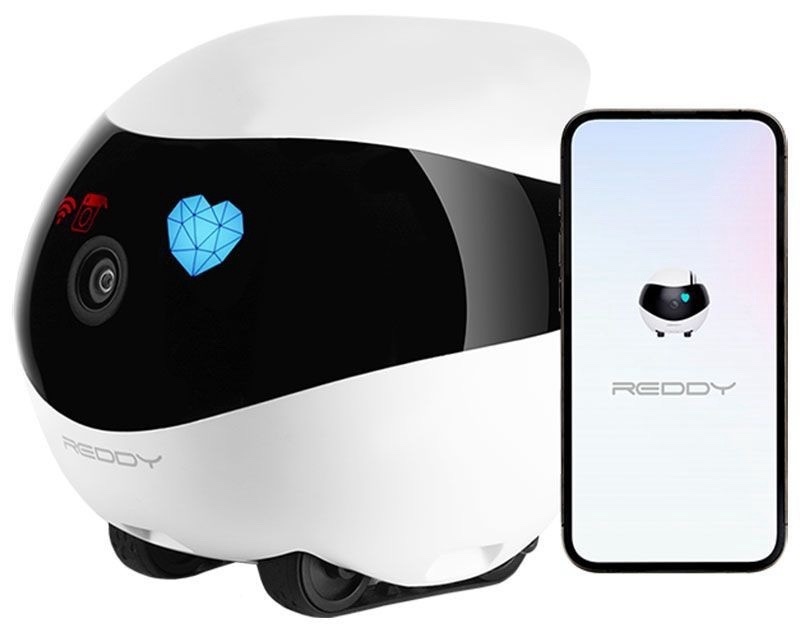 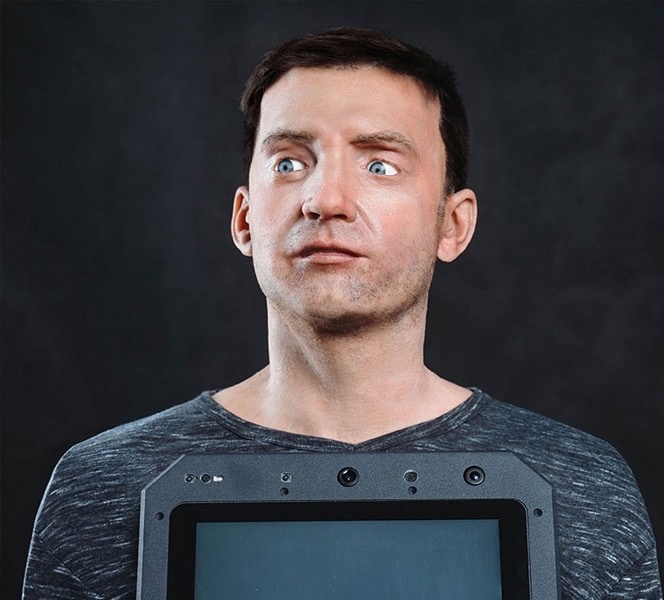 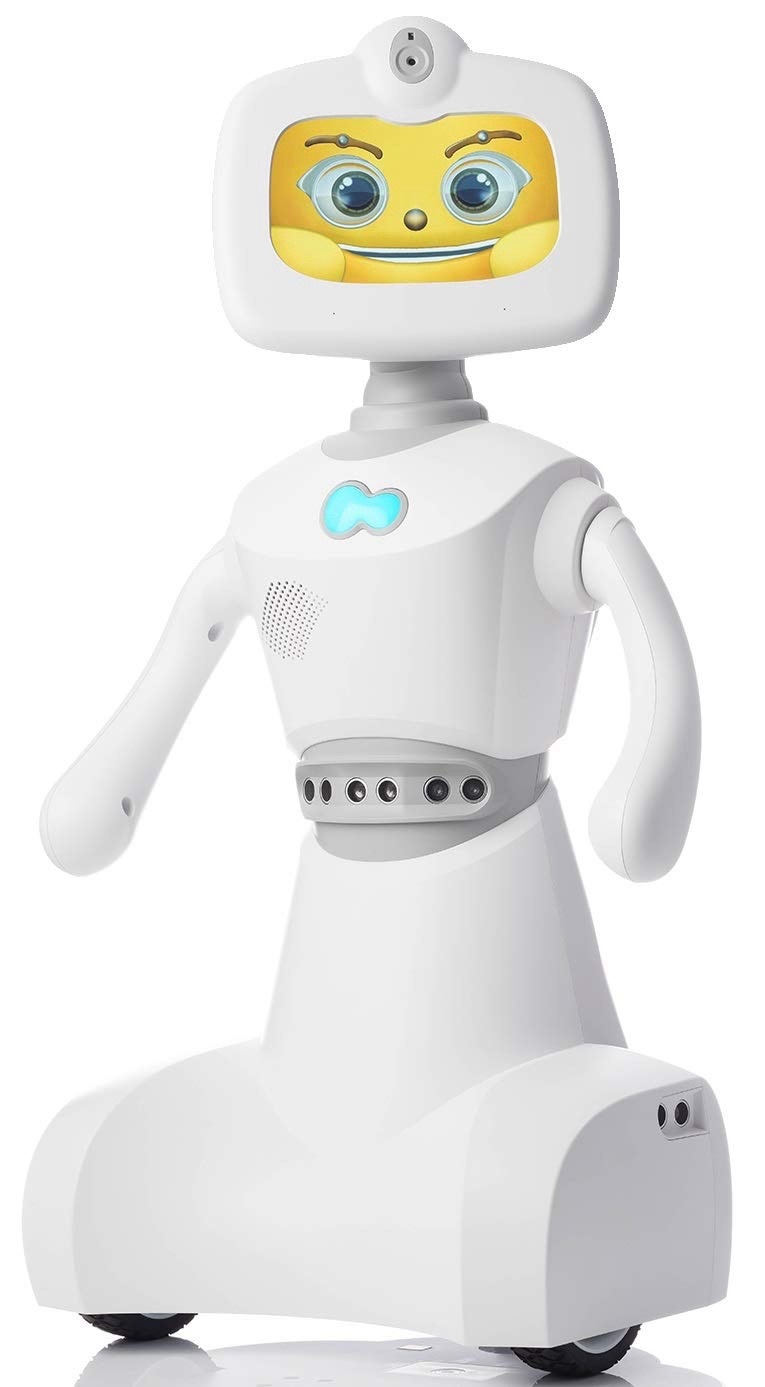 Jibo
Robo-c
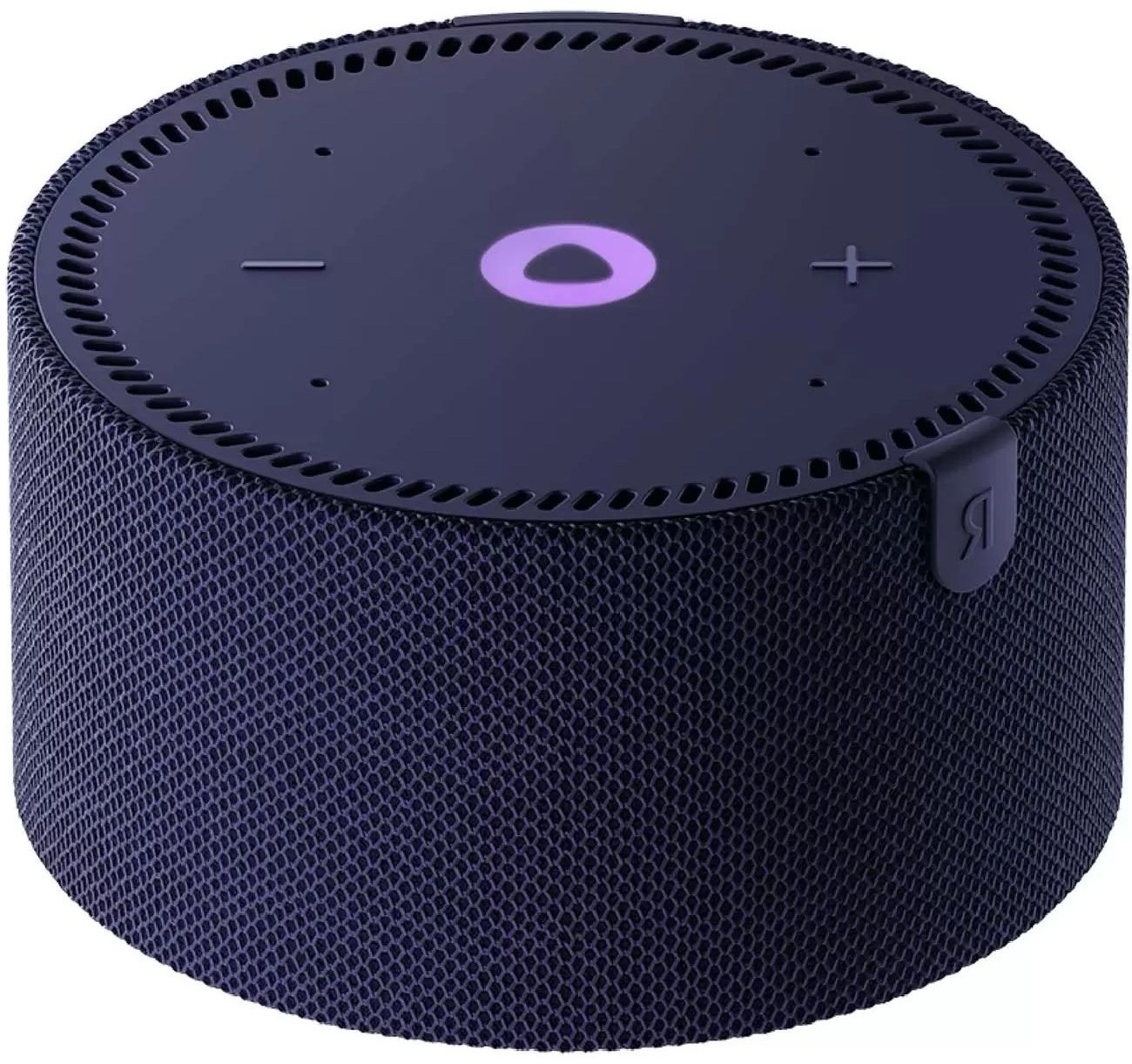 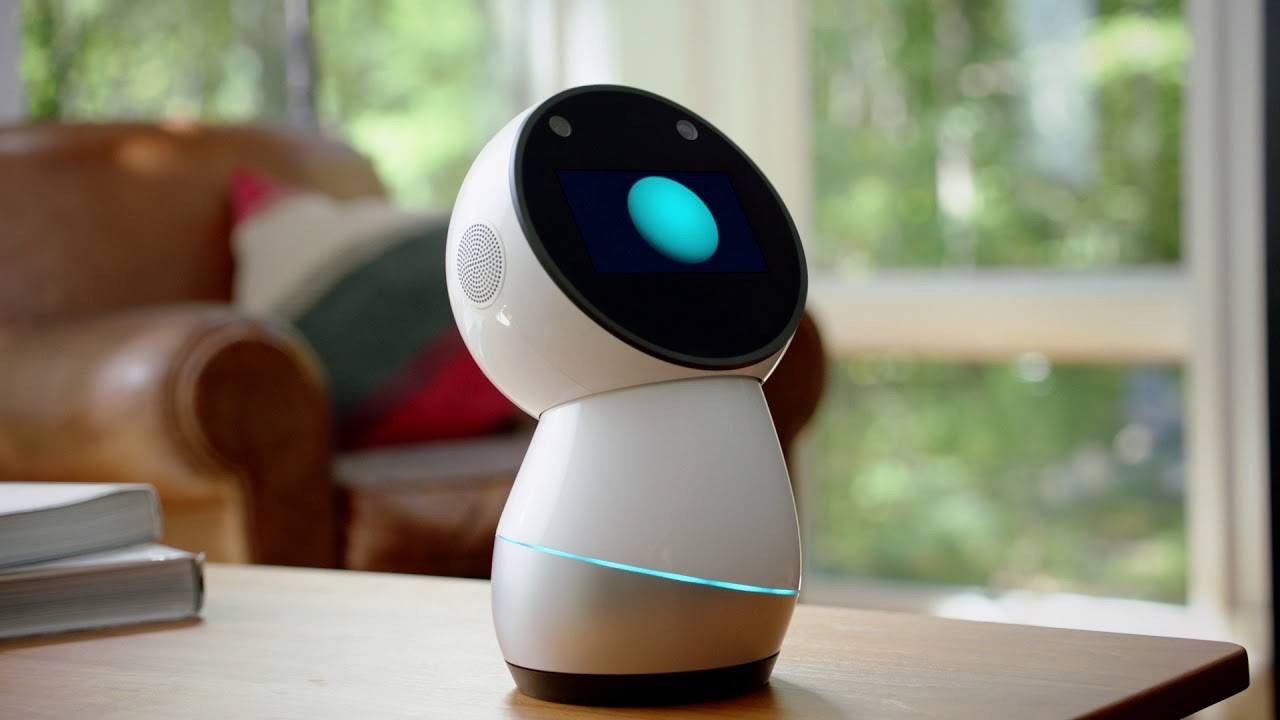 РоботRobelf
REDDY Air
Яндекс.Станция
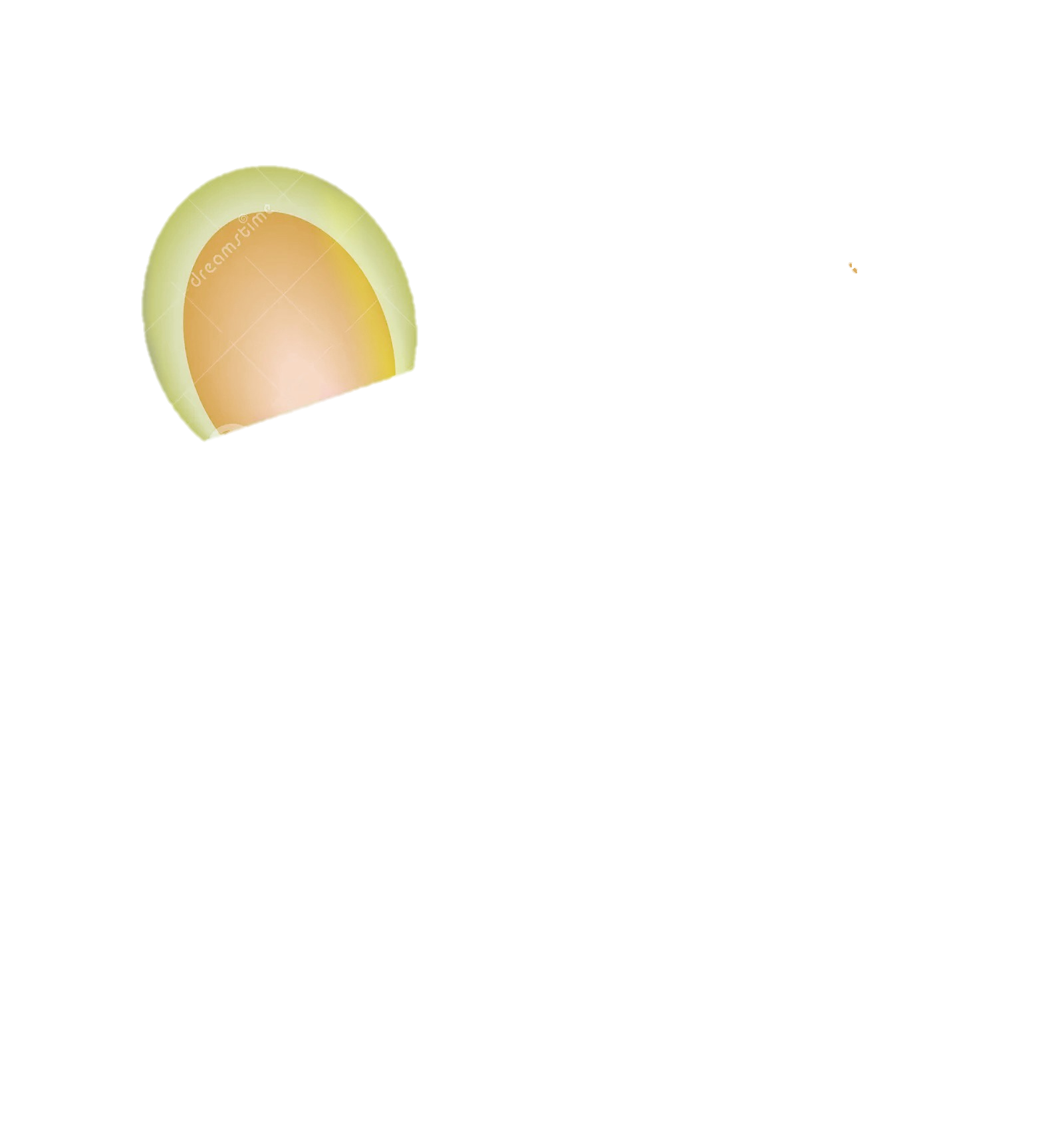 Решение
Анализирую собранную информацию
Слушаю
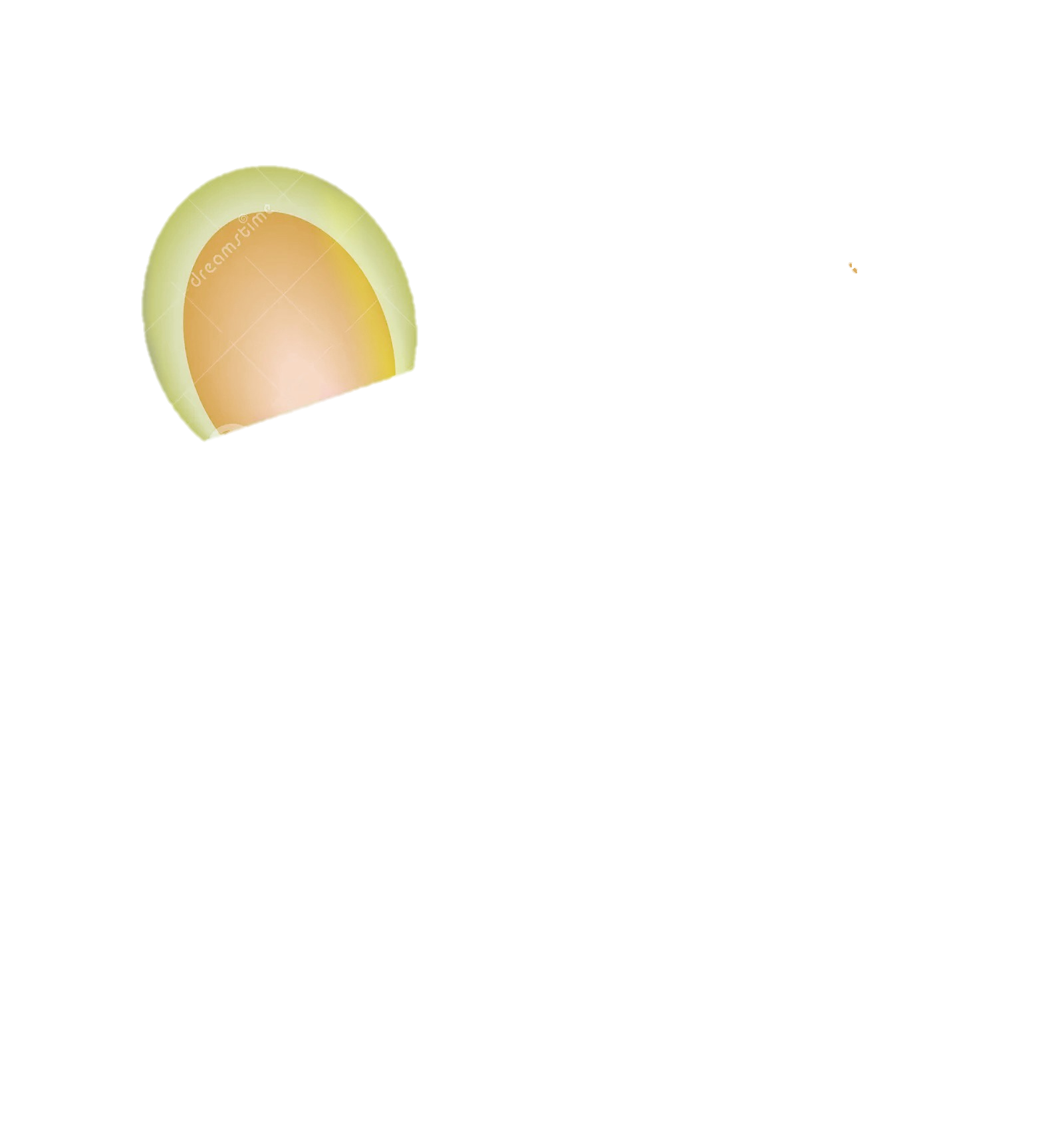 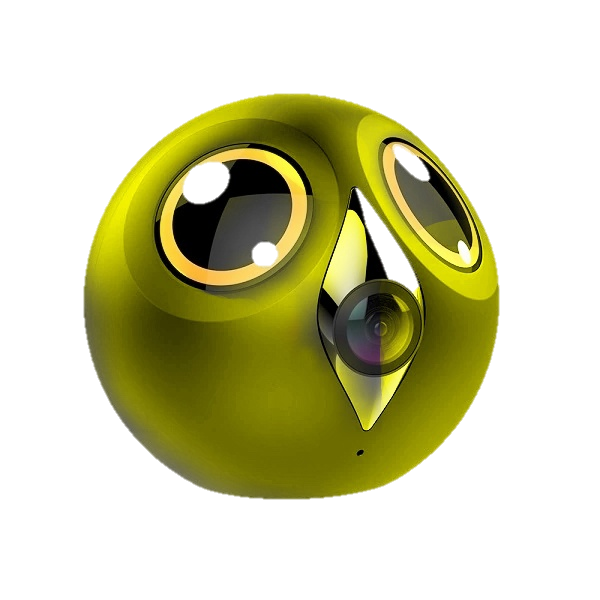 Наблюдаю
Разговариваю
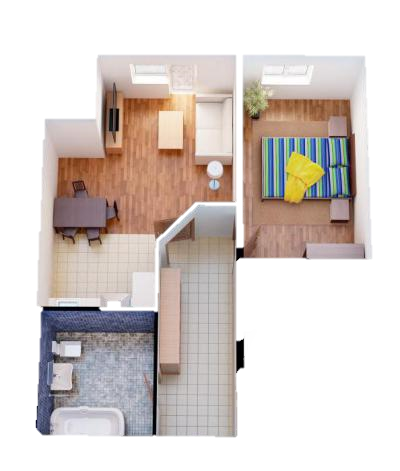 Алгоритм действия
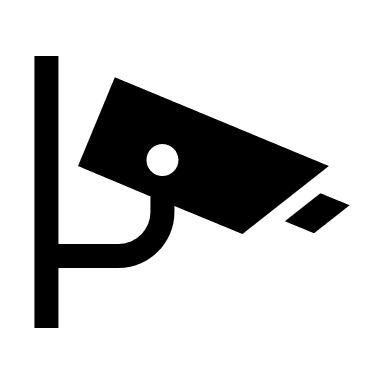 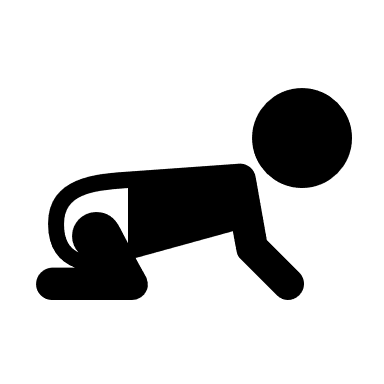 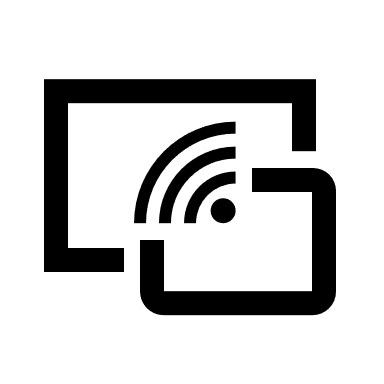 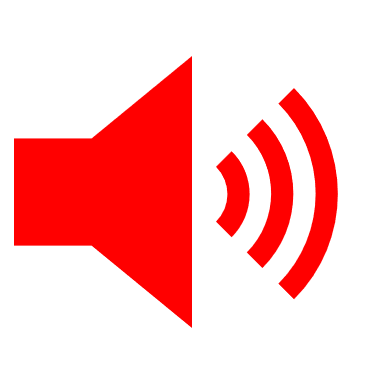 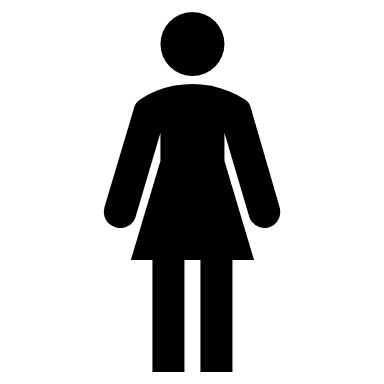 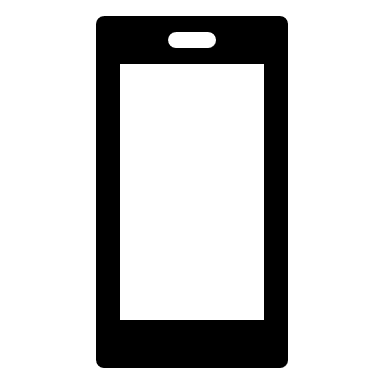 Бизнес-модель
Ценностное предложение: многофункциональная станция-няня отечественной сборки по привлекательной цене.
Взаимоотношения с клиентами: билборды, реклама в соц-сетях, контекстная реклама.
Потребительские сегменты: родители детей от 0 до 7 лет.

Доход: от продаж станции-няни и сопутствующей комплектации.
Ключевые партнеры: оптовики, розничные магазины, интернет-магазины.
Вид деятельности: торговля станцией-няня.
Ключевые ресурсы: отечественное программное обеспечение и материалы

Каналы сбыта: интернет-магазины, розничные магазины.
Результаты опроса «какими главными критериями должна  обладать Станция-няня»»
Доступная цена
Лаконичный дизайн
3%
7%
Голосовой помощник
13%
60%
Видеосвязь
Искусственный интеллект
17%
Команда
Асриян Элона Петровна
Лидер стартап-проекта, описание проекта, сбор данных
В дальнейшем все члены команды хотели бы приобрести себе подобное устройство.
Лосева Анна Николаевна
Генератор идей, подготовка презентации
Усманова Вероника Константиновна
Генератор идей, сбор информации
Планы развития
Участие в различных фондах и программах для развития стартап-проекта
Поиск инвесторов
Разработка прототипа станции-няня
Внедрение в продажи
Контакты
Сайт
Телефон
email
https://pt.2035.university/project/stancia-nana
+7 (900) 226-68-71
elona.asriyan@mail.ru